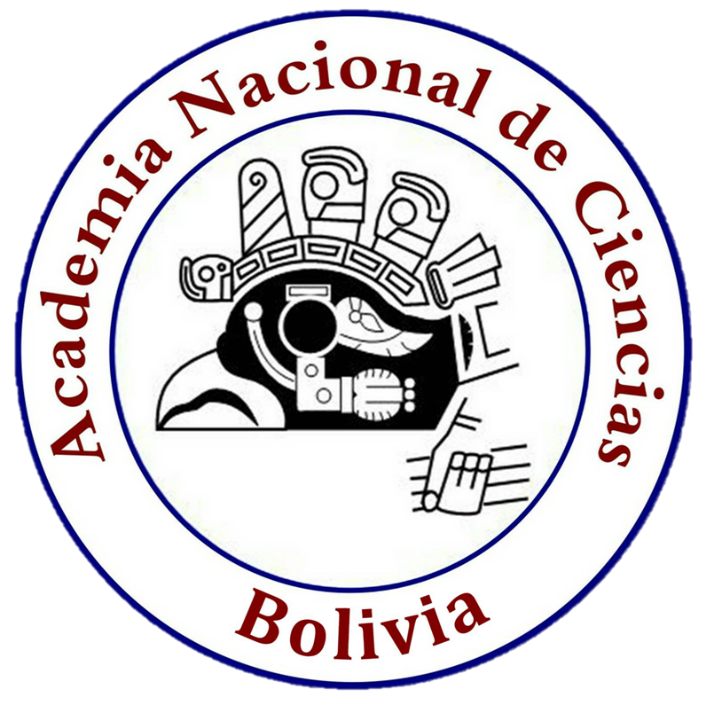 AUDIENCIA PUBLICA DE 
RENDICION DE CUENTAS FINAL

GESTIÓN 2023
PRESUPUESTO CORRIENTE INSTITUCIONAL
(En bolivianos)
La asignación de recursos a la Academia Nacional de Ciencias para sus actividades y administración de cada gestión, proviene del   presupuesto anual con recursos de la Fuente 41-111 Transferencias Tesoro General de la Nación y la Fuente 20-230 Recursos Específicos
Aprobado	Vigente

FUENTE	41-111	T.G.N.	                                      733.124	733.124
FUENTE	20-230	RECURSOS ESPECIFICOS	      152.400	152.400

TOTAL			                                      885.524	885.524
RECURSOS: FUENTE 41-111 TRANSFERENCIAS TESORO GENERAL DE LA NACION.
El Ministerio de Economía y Finanzas Públicas otorga a la Academia Nacional de Ciencias para su funcionamiento anualmente presupuestos para realizar sus actividades científicas y administrativas. 
Como ejemplo las bases presupuestarias para gastos corrientes de las últimas seis gestiones.
DISTRIBUCION DE LOS RECURSOS
PRESUPUESTO GESTION 2022
FUENTE: 41 – 111 TESORO GENERAL DE LA NACION
ESTADO DE EJECUCION DEL PRESUPUESTO
AL 31 DE DICIEMBRE DE 2023
FUENTE 41-111 TRANSFERENCIAS TESORO GENERAL DE LA NACION
Servicios Personales
Servicios No Personales
Materiales y Suministros
El porcentaje de ejecución de la Fuente 41-111 TGN en la gestión 2023 corresponde al 94,53%.
RECURSOS: FUENTE 20-230 RECURSOS ESPECIFICOS.
 
Estos recursos generados por la Academia Nacional de Ciencias corresponden a los alquileres de pequeños espacios físicos, el presupuesto para la gestión 2023 está compuesto de la siguiente manera:
DISTRIBUCION DE LOS RECURSOS
PRESUPUESTO GESTION 2023
FUENTE: 20-230 RECURSOS ESPECIFICOS
ESTADO DE EJECUCION DEL PRESUPUESTO
AL 31 DE DICIEMBRE DE 2023
FUENTE: 20-230 RECURSOS ESPECIFICOS
Servicios No Personales
Materiales y Suministros
Activos Reales
El porcentaje de ejecución de la Fuente 20-30 RECURSOS ESPECIFICOS a la fecha corresponde al 72,34%.